VE BAŞETME YOLLARI
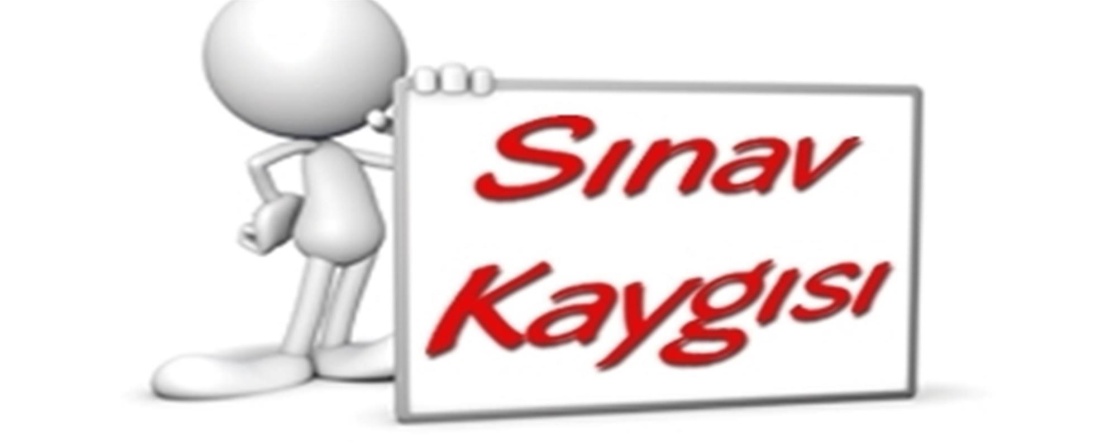 Kanuni Sultan Süleyman İmam Hatip Ortaokulu
SINAV KAYGISI
Öğrenilen bilginin sınav sırasında etkili bir biçimde kullanılmasını engelleyen ve başarının düşmesine yol açan yoğun kaygı durumudur.
Kanuni Sultan Süleyman İmam Hatip Ortaokulu
SINAV KAYGISININ NEDENLERİ
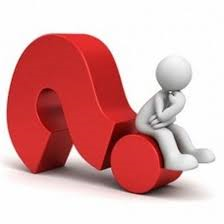 Kanuni Sultan Süleyman İmam Hatip Ortaokulu
1-Zamanı Etkin Kullanamama
Sınava çalışmaya geç başlama
 Konuların yetiştirilememesi 
 Erken başlanmasına karşın zamanın etkin kullanılamaması nedeniyle konuların yetiştirilememesi, 
Konu tekrarın yapılmaması kaygıyı artırır.
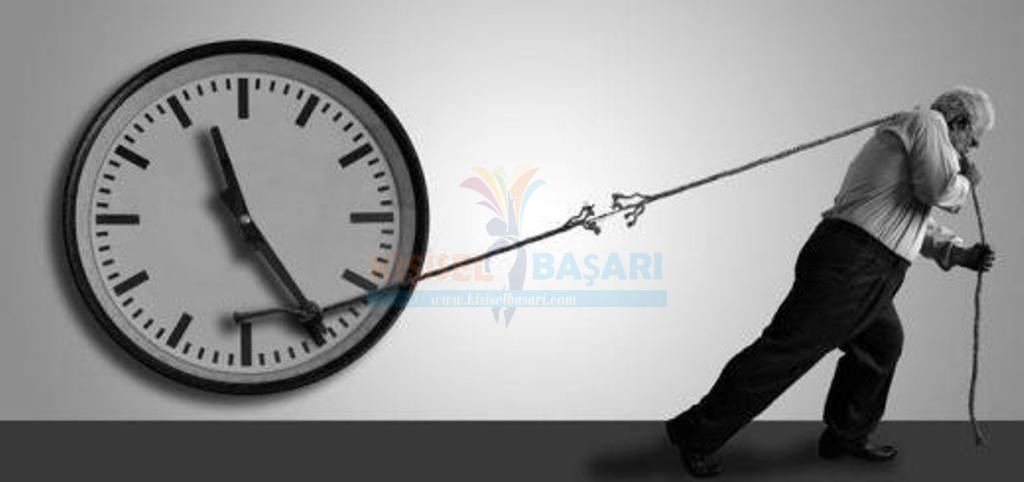 Kanuni Sultan Süleyman İmam Hatip Ortaokulu
2-Yanlış Ders Çalışma Alışkanlıkları
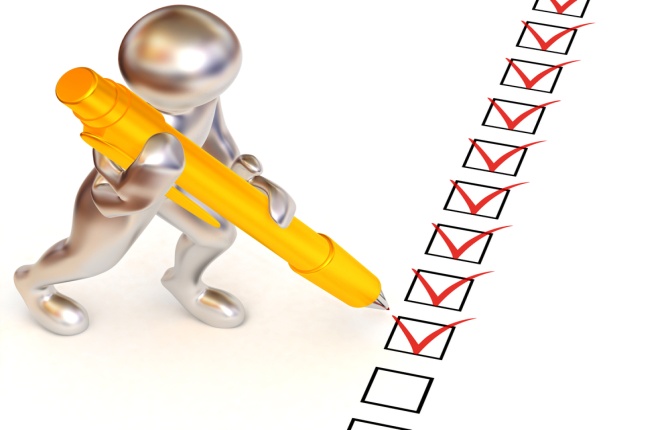 Plansız ve programsız ders çalışmak başarısızlığın en önemli kaynağıdır. 
Kişinin motivasyonunun düşmesine neden olur.
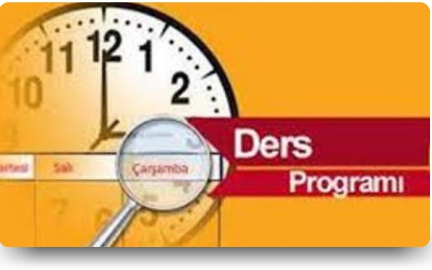 Kanuni Sultan Süleyman İmam Hatip Ortaokulu
3-Mükemmeliyetçilik Düşüncesi
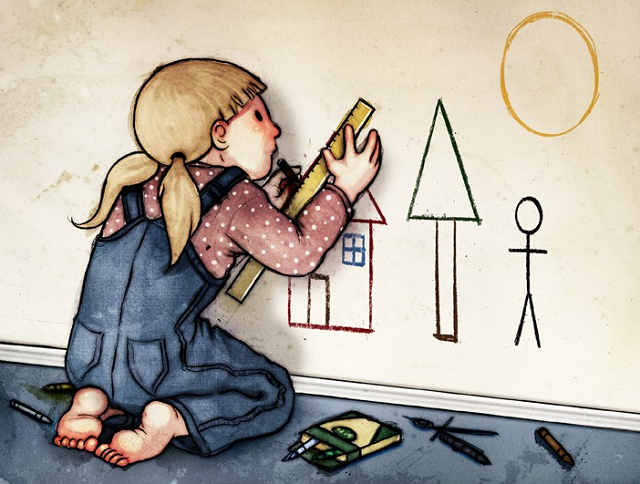 Yaptıklarının, en iyisi ve hiç hatasız olması gerektiğine inanan kişinin kaygı düzeyi yükselir.
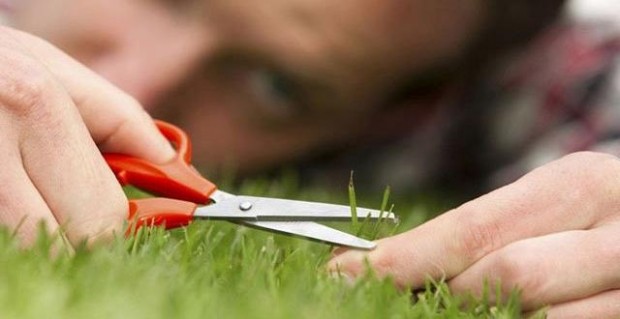 Kanuni Sultan Süleyman İmam Hatip Ortaokulu
4-Başarısızlık Korkusu
Başarısız olma korkusunu yoğun yaşayan bireylerin, kendilerine olan güvenleri azalır ve kaygı düzeyi yükselir.
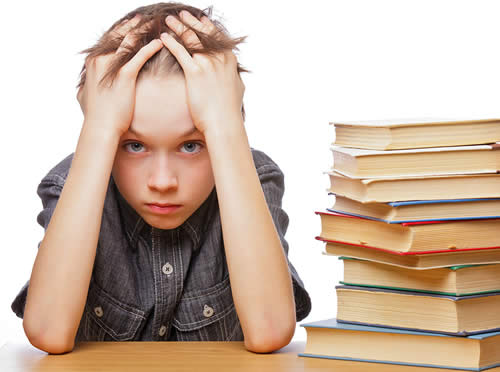 Kanuni Sultan Süleyman İmam Hatip Ortaokulu
5- Sınava Çok Fazla Anlam Yüklenmesi
Kişinin potansiyellerine uygun olmayan amaç belirlemesi  
Sınavı kendini kanıtlayacağı bir platforma dönüştürmesi de kaygı düzeyini yükseltir.
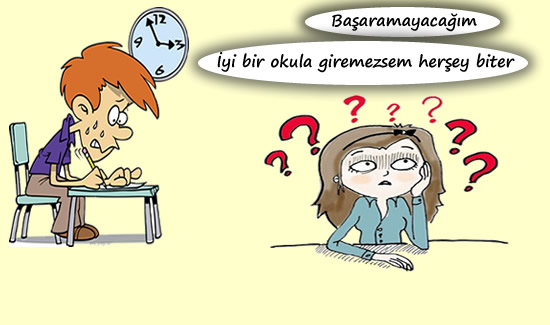 Kanuni Sultan Süleyman İmam Hatip Ortaokulu
6- Aile Baskısı
Ailelerin çocuklarından çok fazla beklentisinin olması 
 Çocuğun bunları gerçekleştiremeyeceği düşüncesi de kaygı düzeyini yükseltir.
Kanuni Sultan Süleyman İmam Hatip Ortaokulu
SINAV KAYGISI İLE BAŞETME YOLLARI
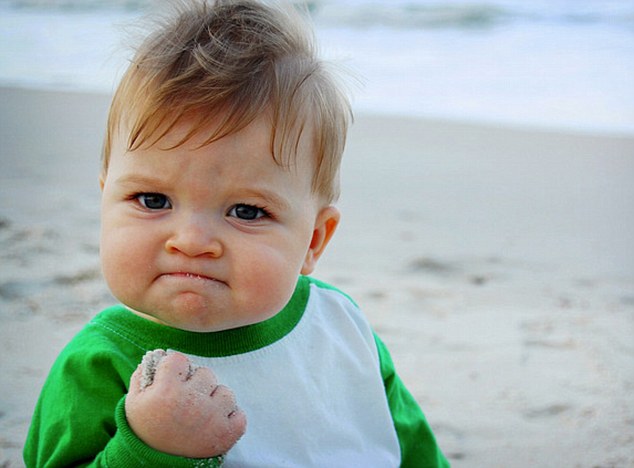 Kanuni Sultan Süleyman İmam Hatip Ortaokulu
1) Sınava Planlı Programlı çalışma
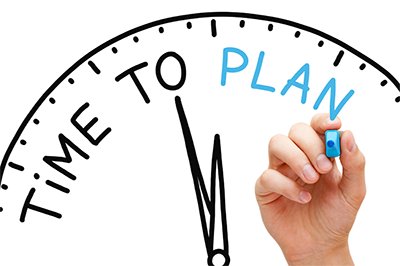 Planlı ve programlı ders çalışma sınava yeterince ve zamanında çalışmanızı sağlar.
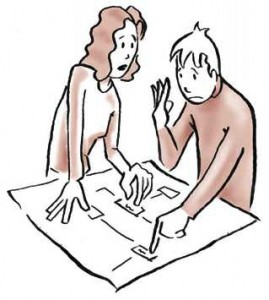 Kanuni Sultan Süleyman İmam Hatip Ortaokulu
2) Sınav Zamanına Kadar Ders Çalışma
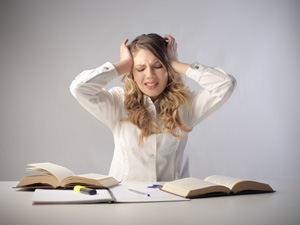 Son ana kadar ders çalışmak öğrenilenlerin karışmasına neden olacağından sınavdan bir iki gün önce ders çalışmayı bırakmak gerekir.
Kanuni Sultan Süleyman İmam Hatip Ortaokulu
3) Uyku, Dinlenme ve Beslenme
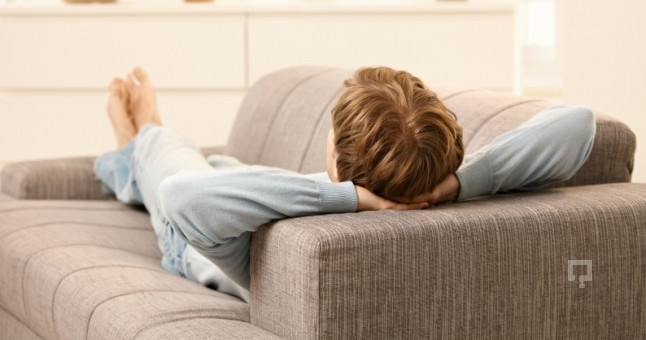 Sınav gecesi yeterince uyumaya çalışın.
Sınavdan önce iyice dinlenin ve sınavı düşünmemeye çalışın.
Sınavdan önce fazla ve dokunacak yiyeceklerden uzak durun.
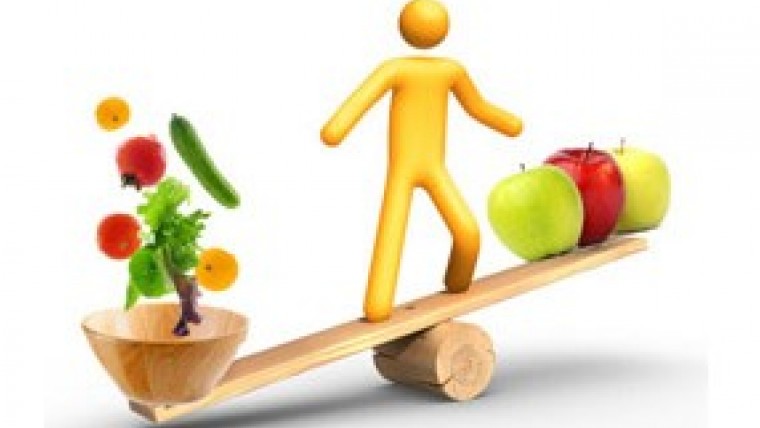 Kanuni Sultan Süleyman İmam Hatip Ortaokulu
4) Düşünce ve İnançlar
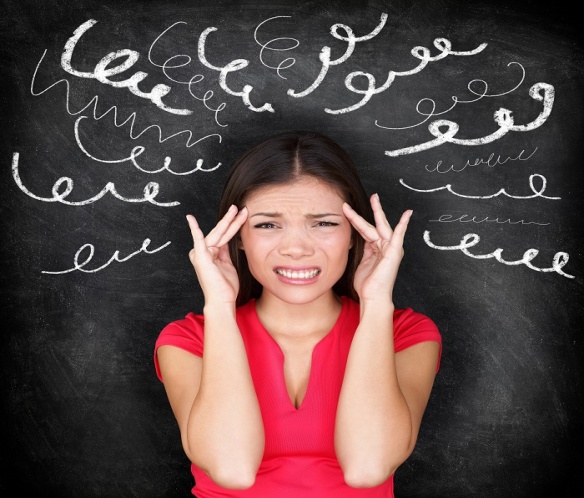 Eğer başarılı olamazsam aileme ne söylerim
Bu sınavda başarılı olamayacağım
 Ellerim titriyor. Ne yapacağım
Ben yetersizim. Aptalın tekiyim... gibi olumsuz ve yıkıcı düşüncelerden mümkün olduğunca uzak durun.
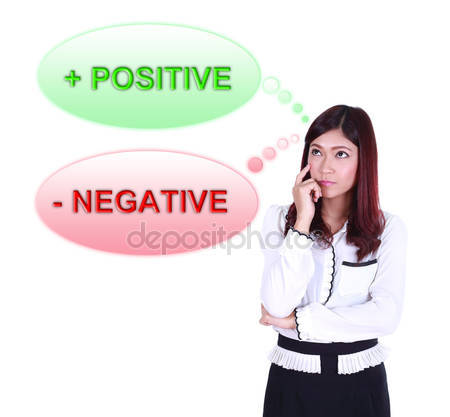 Kanuni Sultan Süleyman İmam Hatip Ortaokulu
Olumlu ve gerçekçi düşünceler oluşturmaya çalışın
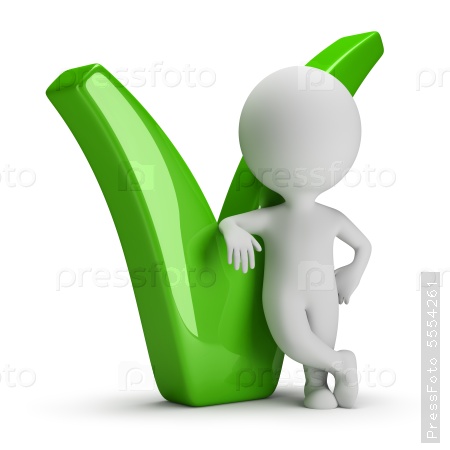 Sonuç her ne olursa olsun ailem beni seviyor.
Bu sınavda başarılı olacağım.
Elimden geleni yapacağım.
Bu sınav için yeterliyim. Ben akıllı biriyim.
Kanuni Sultan Süleyman İmam Hatip Ortaokulu
5)Doğru Nefes Alma ve Gevşeme
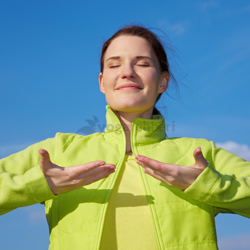 Sınava girmeden ya da sınav sırasında kaygı düzeyinizin artarsa, birkaç kez derin nefes alın.
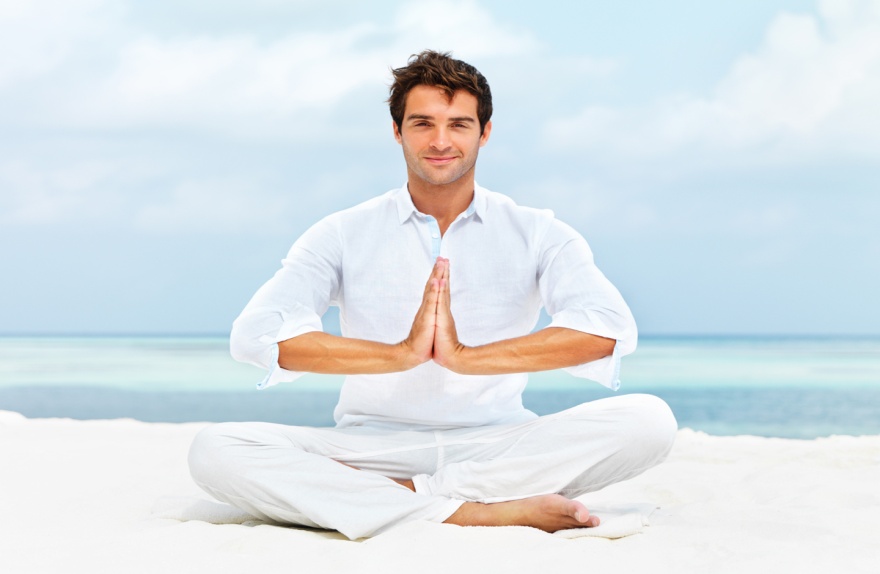 Kanuni Sultan Süleyman İmam Hatip Ortaokulu
Önemli Uyarılar
Sınava en iyi yapabildiğiniz bölümden başlayın.
Yapamadığınız sorulara çok zaman ayırmayın. Onları sona bırakın.
Soruları, dikkatlice okuyun. Özellikle en sondaki soru cümleciğine dikkat edin.
Üst üste birkaç soruyu yapamıyorsanız ya da dikkatinizin dağıldığını düşünüyorsanız, biraz mola verin.
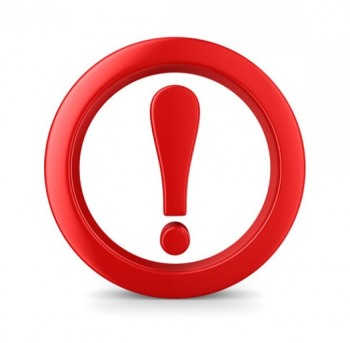 Kanuni Sultan Süleyman İmam Hatip Ortaokulu
Sınav Stratejileri
Ne Yapmalı?

                                                    

                                                        Ne Yapmamalı?
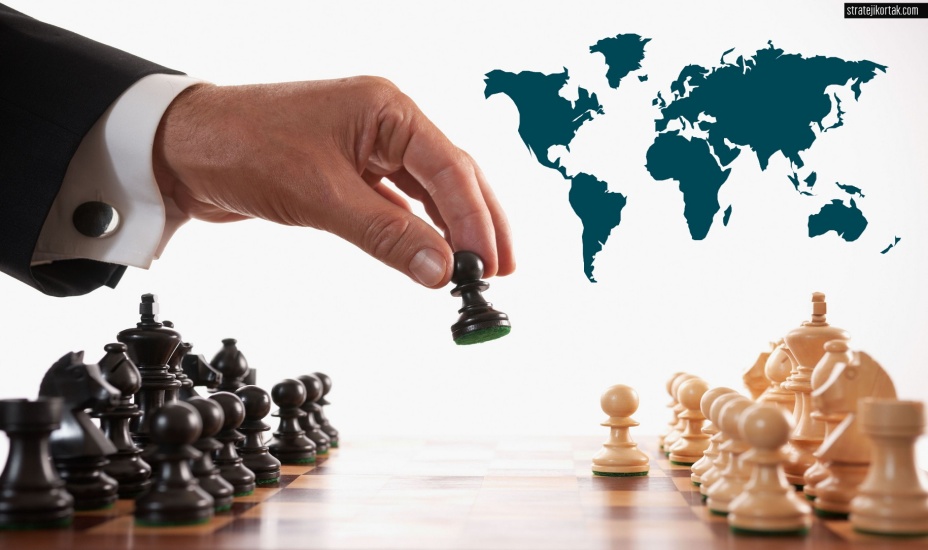 Kanuni Sultan Süleyman İmam Hatip Ortaokulu
ÇALIŞMA STRATEJİLERİ
Neyi bilmediğinizi bilin
Çözemediğiniz ya da yanlış çözdüğünüz soruların doğru cevaplarını öğretmenlerinizden ya da arkadaşlarınızdan öğrenin.
Belirli aralıklarla tekrar yapın
Her gün belirli miktarda soru çözmeye çalışın
Kanuni Sultan Süleyman İmam Hatip Ortaokulu
KOLAY-ZOR
Kolay olan hiç bir şey yoktur.




Zorluğu oluşturan onu isteksizce yapmaktır.
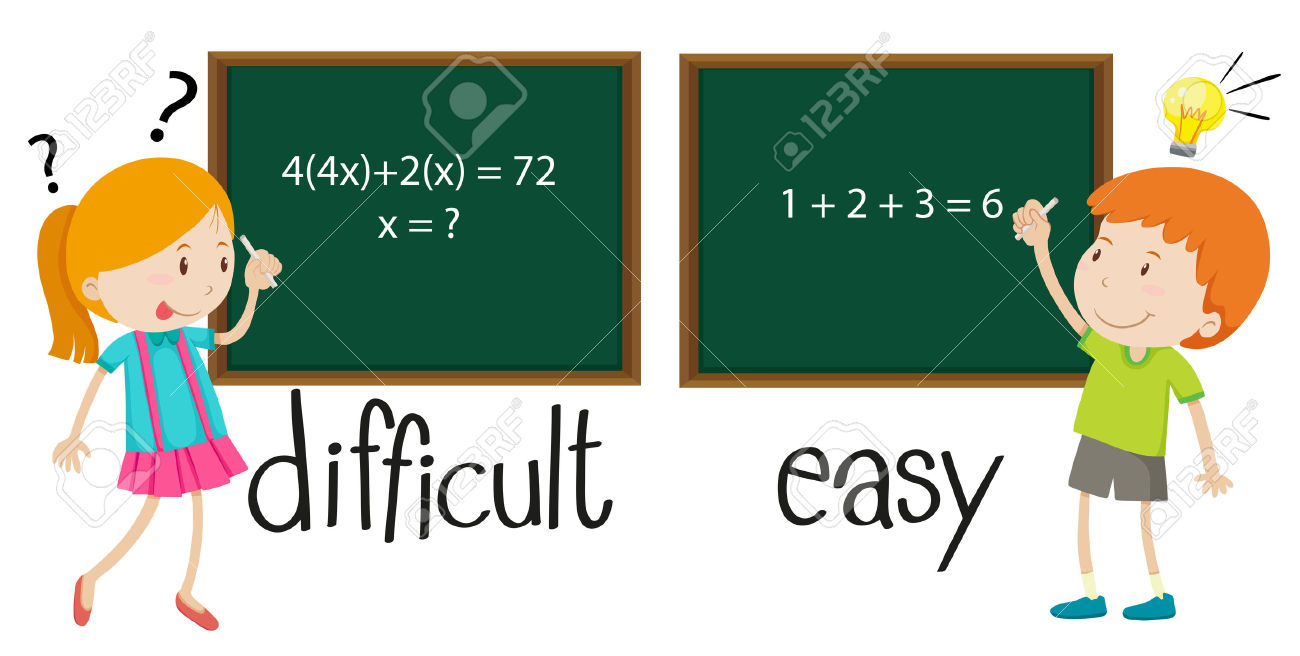 Kanuni Sultan Süleyman İmam Hatip Ortaokulu
HATIRLAMA
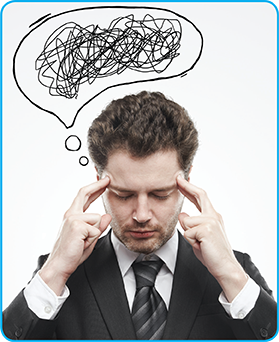 Okuduklarımızın - %10 unu
İşittiklerimizin - %20 sini
Gördüklerimizin -  %30 unu
Hem görüp hem  işittiklerimizin - %50 sini
Söylediklerimizin - %80 ini
Yaşayarak öğrendiklerimizin
 % 90 ını
Kanuni Sultan Süleyman İmam Hatip Ortaokulu
4 TEMEL ÇALIŞMA PRENSİBİ
Ön yargısız olmak
Bütünü parçalara ayırmak
En kolay olandan başlamak
Tekrar yapmak
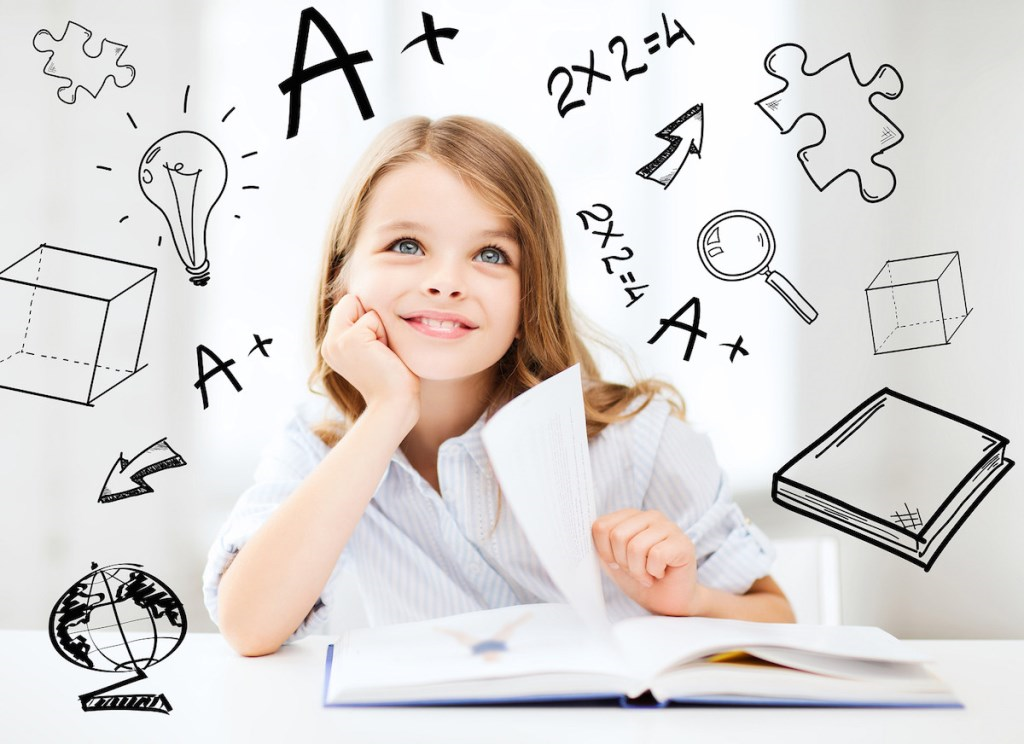 Kanuni Sultan Süleyman İmam Hatip Ortaokulu
UNUTMA!Her şey seninle başlar, sende biter…
Hayatta ya tozu dumana katarsın, ya da tozu dumanı yutarsın.

Seçim senin…
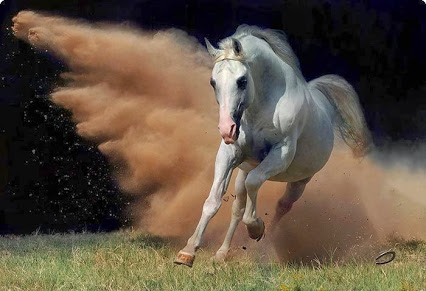 Kanuni Sultan Süleyman İmam Hatip Ortaokulu